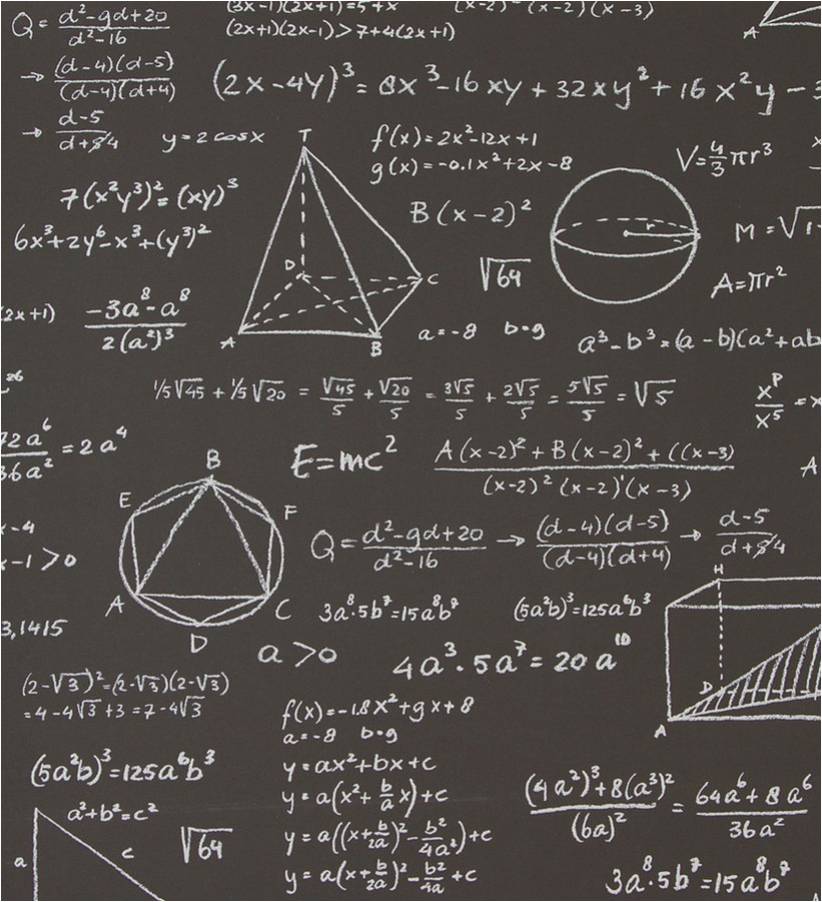 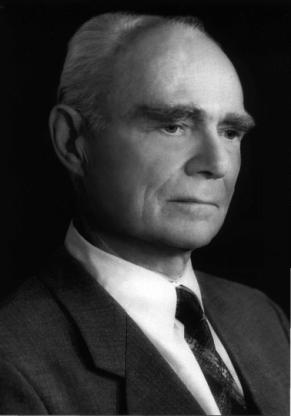 Видатні вчені НАН  України:
     Корнейчук Микола  Павлович
   1920 - 2003
ВС47221
Ж13222
Ж26161
Табачник СО523
ВС27040
АО247221
ВО892045
ВА285772
ВА378574
ВА415911
ВА546528
ВА468820
ВС3139
В317258/1
В317258/2
В317258/3
ВА210328
ВА121226
Книжково-ілюстративна виставка, підготовлена Відділом соціокультурної діяльності НБУВВсі права захищені © ВСД НБУВ Шостак С.Г.